TLS: avoiding dangers
A presentation by Dmitry Belyavsky, TCI

Business Internet Conference
Kiev, Ukraine, December 2013
TLS: history
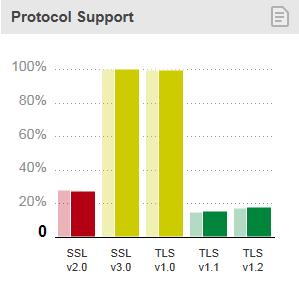 TLS: general overview
Check the server certificate
The server certificate signed correctly by any of them?
Many trusted 
CAs
YES
NO
We warn the user
Everything seems to be ok!
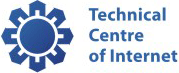 DigiNotar case
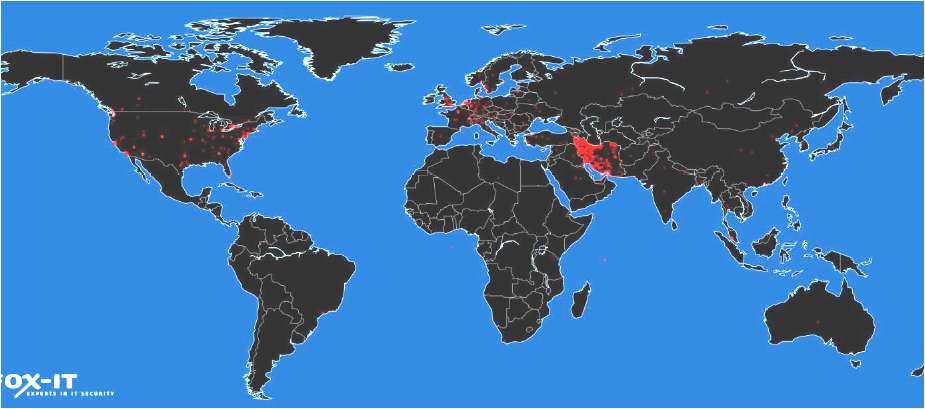 OCSP requests for the fake *.google.com certificate 
Source: FOX-IT, Interim Report, http://cryptome.org/0005/diginotar-insec.pdf
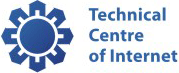 PKI: extra trust
Secret key size
Factorization
576 bit 2003
640 bit 2005
768 bit 2009
RSA
Use >= 2048 bit keys now
Patent Restrictions
Elliptic curve cryptography
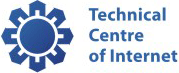 RSA key exchange
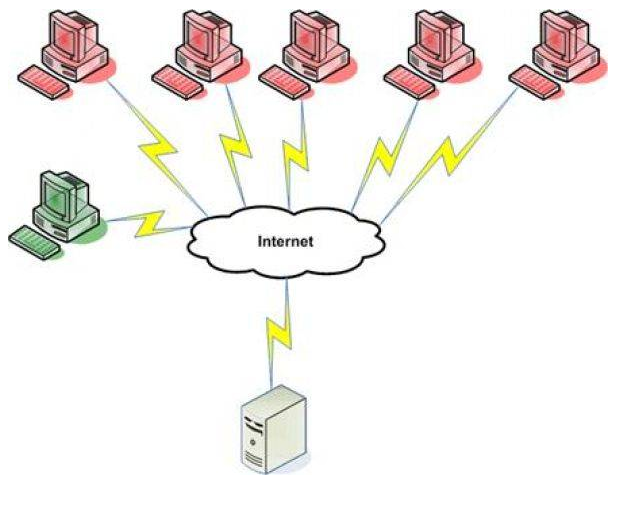 Private key
Public key
So it can be decrypted when the attacker gets the server private key
Premaster secret in encrypted on server public key and sent to server
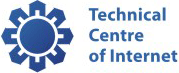 Perfect Forward Secrecy
ALICE
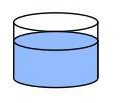 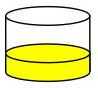 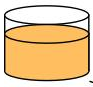 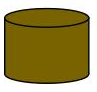 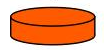 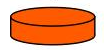 +
=
+
=
Common Paint
Secret Colours
Secret Colours
Common Secret
Public Transport
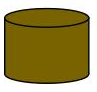 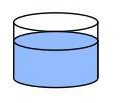 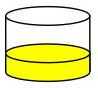 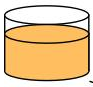 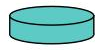 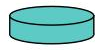 =
+
+
=
BOB
SSL Best Practices 
https://www.ssllabs.com/projects/best-practices/
TLS encryption
Block Ciphers
3DES, DES, MD2…
AES 128/192/256
Camellia 128/192/256
BEAST
Lucky 13
Stream Ciphers
RC4
No BEAST attack

Key recovery attacks
Recommendations - I
X
X
X
X
Recommendations - II
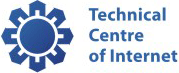 Q&A
Questions? 

Drop ‘em at: 

beldmit@tcinet.ru